Genesis 12‒50
Israel’s Birth & Preservation
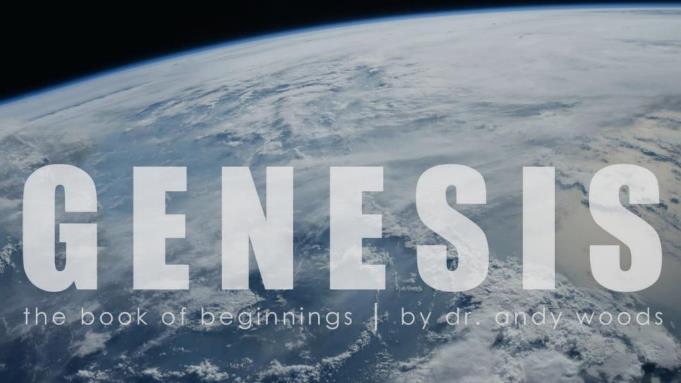 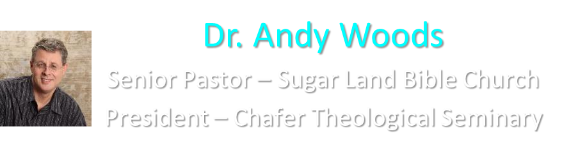 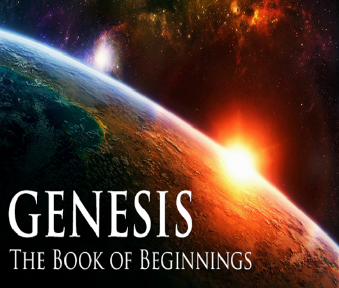 GENESIS STRUCTURE
Beginning of the Human race (Gen. 1‒11)
Beginning of the Hebrew race (Gen. 12‒50)
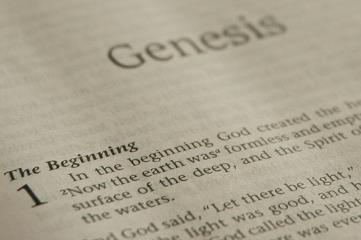 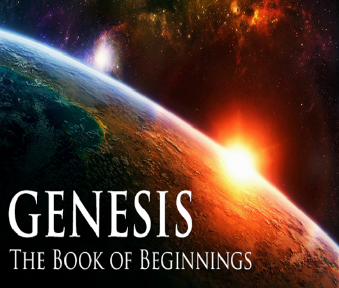 GENESIS STRUCTURE
Genesis 1-11 (four events)
Creation (1-2)
Fall (3-5)
Flood (6-9)
National dispersion (10-11)
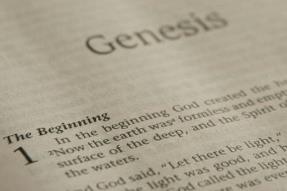 Genesis 3:15
“And I will put enmity Between you and the woman, And between your seed and her seed; He shall bruise you on the head, And you shall bruise him on the heel.”
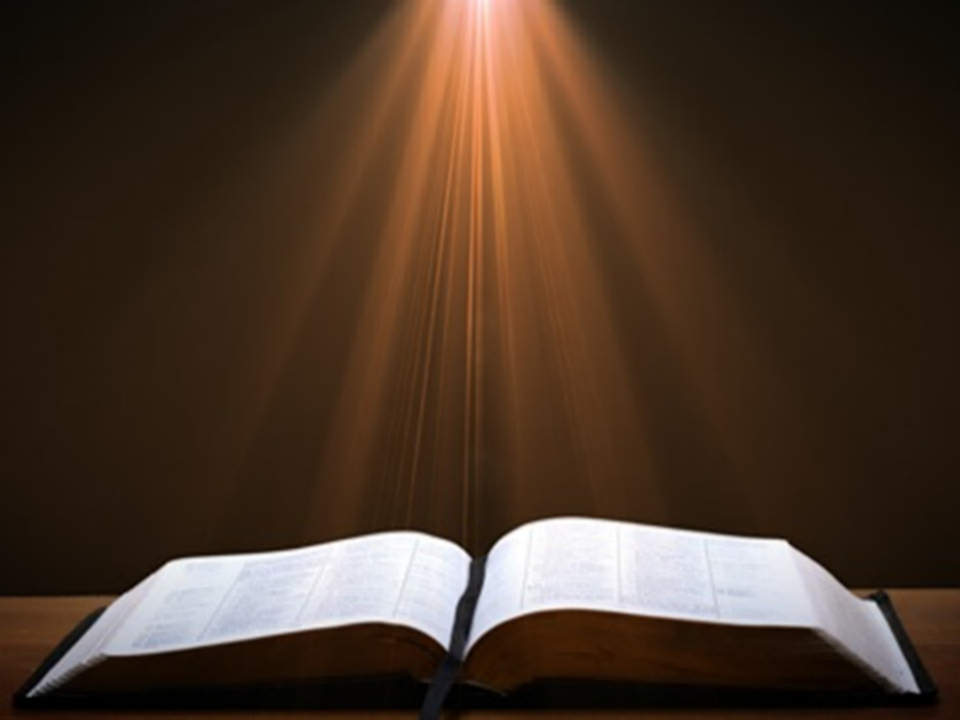 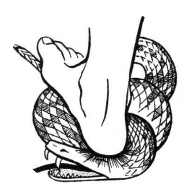 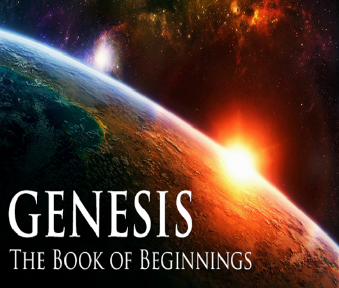 GENESIS STRUCTURE
Beginning of the Human race (Gen. 1‒11)
Beginning of the Hebrew race (Gen. 12‒50)
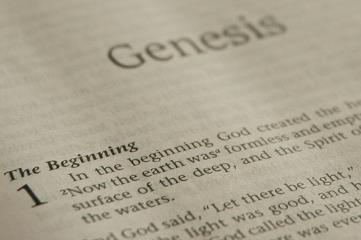 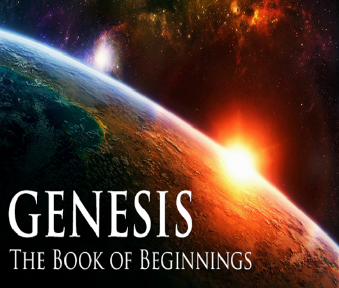 GENESIS STRUCTURE
Genesis 12-50 (four people)
Abraham (12:1–25:11)
Isaac (25:12–26:35)
Jacob (27–36)
Joseph (37–50)
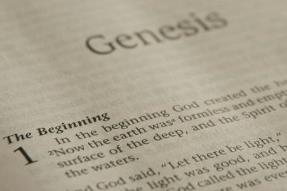 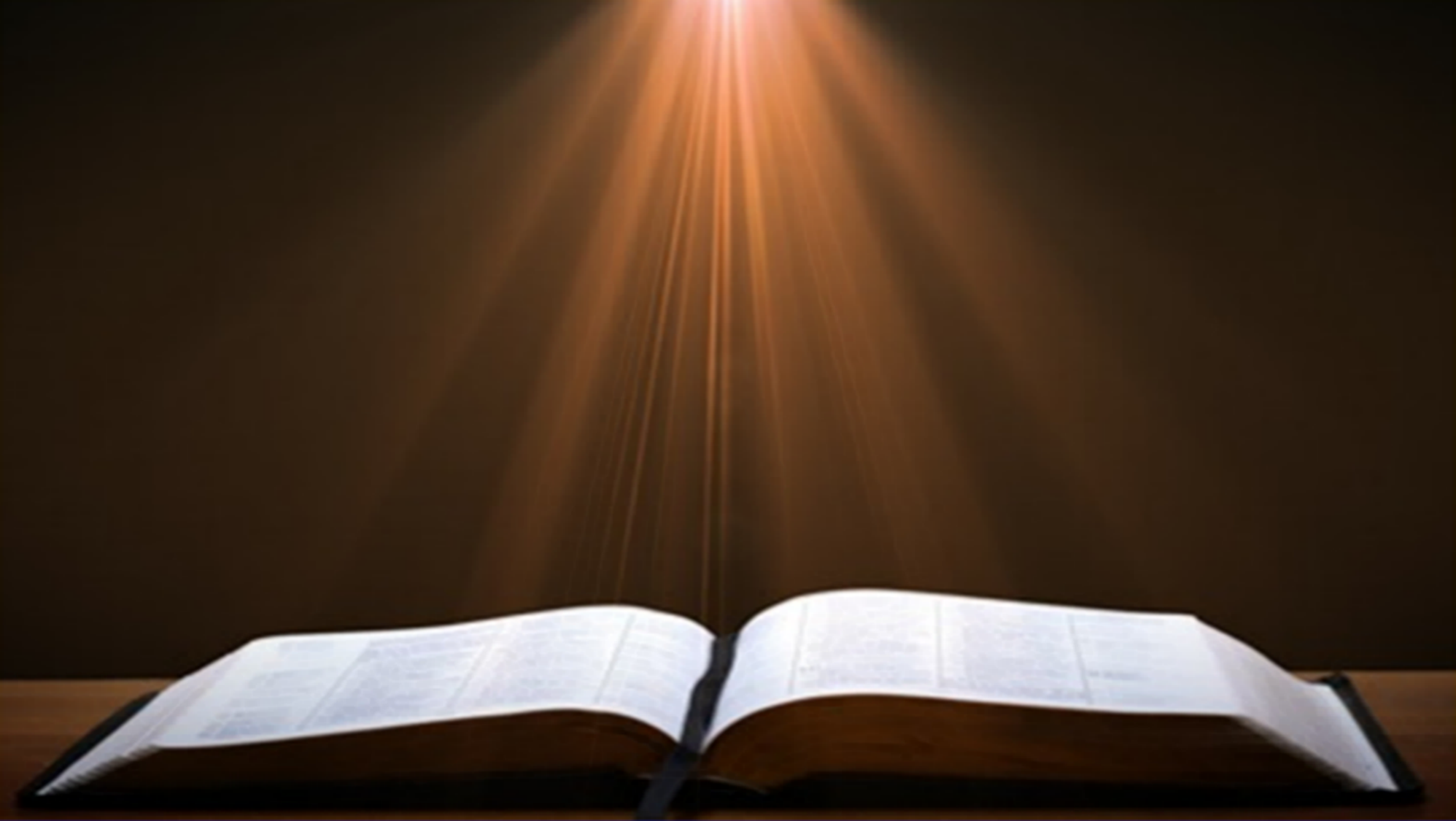 Isaiah 43:1
“But now, thus says the Lord, your Creator, O Jacob, And He who formed you, O Israel, 'Do not fear, for I have redeemed you; I have called you by name; you are Mine!'”
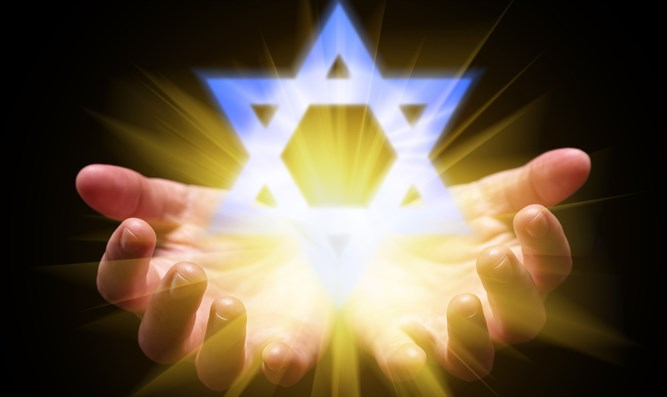 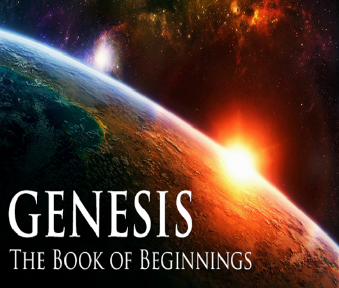 GENESIS STRUCTURE
Genesis 12-50 (four people)
Abraham (12:1–25:11)
Isaac (25:12–26:35)
Jacob (27–36)
Joseph (37–50)
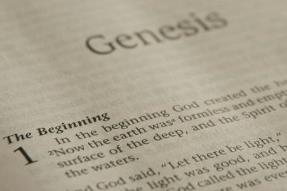 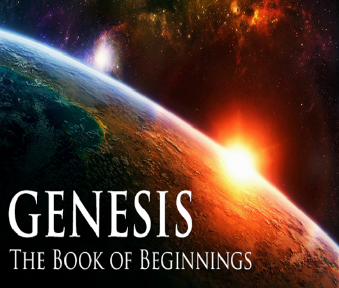 Genesis 12‒19Abram’s Early Journeys
Unconditional promises (Gen. 12:1-3)
From Haran to Canaan (Gen. 12:4-5)
In Canaan (Gen. 12:6-9)
In Egypt (Gen. 12:10-20)
Abram and Lot Separate (Gen. 13:1-13)
Reaffirmation of Abram’s promises (Gen. 13:14-18)
Abram Rescues Lot (14:1-24)
Abrahamic Covenant (15:1-21)
Hagar & Ishmael (16:1-16)
Circumcision  (Gen. 17:1-27)
Sodom  & Gomorrah (Gen. 18‒19)
Genesis 18‒19Sodom & Gomorrah
Visitation (18:1-15)
Prediction (18:16-33)
Destruction (19:1-38)
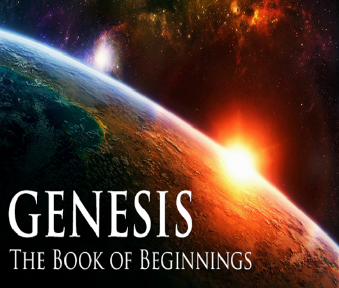 Genesis 18‒19Sodom & Gomorrah
Visitation (18:1-15)
Prediction (18:16-33)
Destruction (19:1-38)
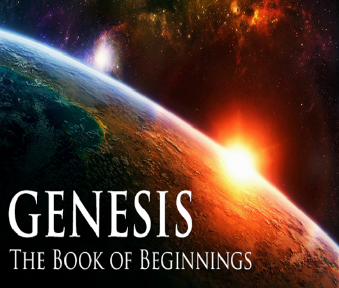 VisitationGenesis 18:1-15
Hosting (1-8)
Promise of Isaac (9-15)
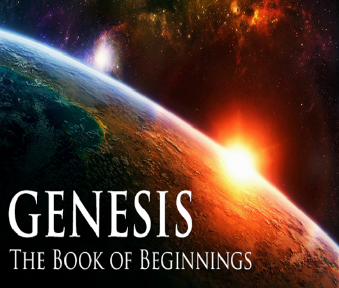 Genesis 18‒19Sodom & Gomorrah
Visitation (18:1-15)
Prediction (18:16-33)
Destruction (19:1-38)
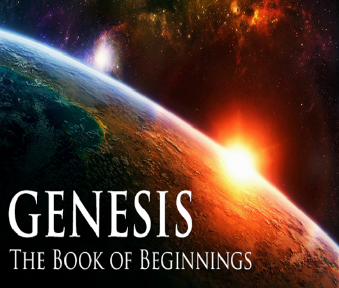 PredictionGenesis 18:16-33
Prophecy (16-21)
Intercession (22-33)
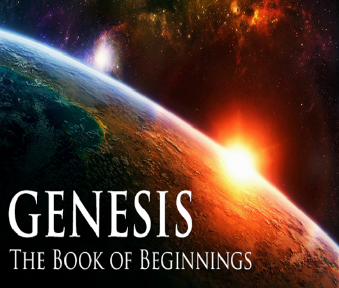 PredictionGenesis 18:16-33
Prophecy (16-21)
Intercession (22-33)
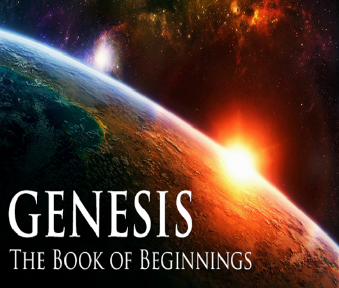 ProphecyGenesis 18:16-21
Departure (16)
Reasons for disclosure (17-19)
Reasons for Coming Destruction (20-21)
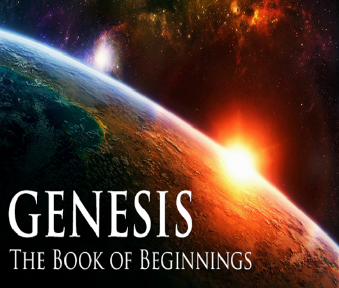 PredictionGenesis 18:16-33
Prophecy (16-21)
Intercession (22-33)
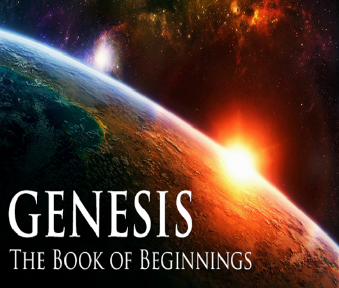 IntercessionGenesis 18:22-33
Circumstances (22)
Communion (23)
Intercession (24-32)
Conclusion (33)
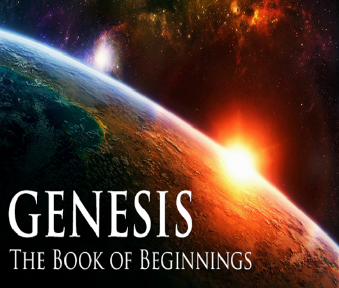 IntercessionGenesis 18:22-33
Circumstances (22)
Communion (23)
Intercession (24-32)
Conclusion (33)
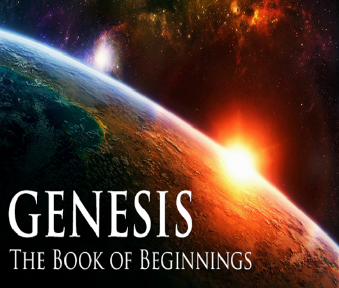 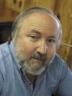 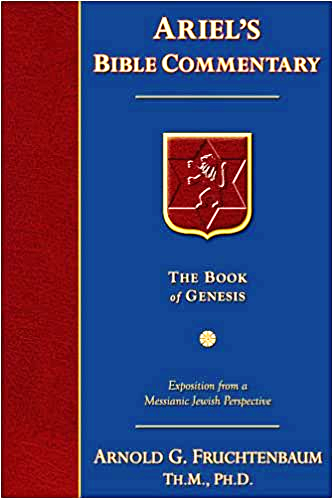 Dr. Arnold G. Fruchtenbaum
The Book of Genesis, 316-17
“Verse 22 gives the circumstance, beginning with the two angels: And the men turned from thence, meaning from God and Abraham, and went toward Sodom. As for the third member: but Abraham stood yet before Jehovah. God’s visible form stayed behind, and Abraham was standing before God’s visible manifestation in human form.”
IntercessionGenesis 18:22-33
Circumstances (22)
Communion (23)
Intercession (24-32)
Conclusion (33)
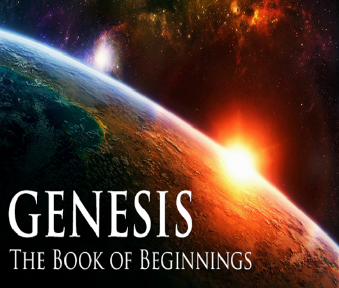 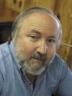 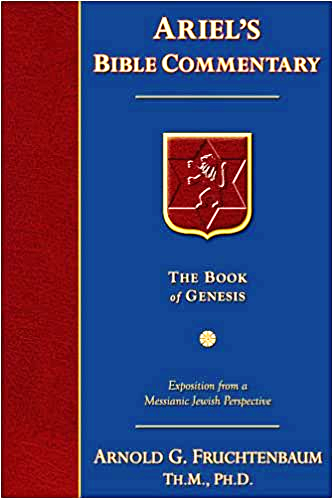 Dr. Arnold G. Fruchtenbaum
The Book of Genesis, 317
“In verse 23, Abraham began by drawing near to God: And Abraham drew near, and said. Drawing near often has the concept of worship. Abraham was already standing near God but now took on a posture of worship.”
IntercessionGenesis 18:22-33
Circumstances (22)
Communion (23)
Intercession (24-32)
Conclusion (33)
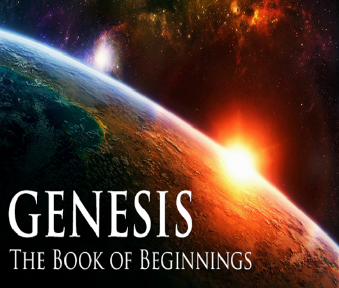 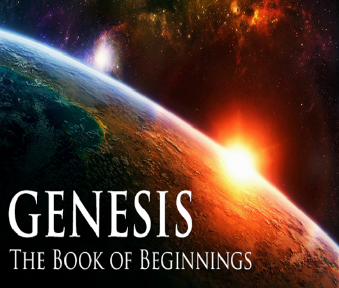 IntercessionGenesis 18:24-32
Fifty (24-26)
Forty-five (27-28)
Forty (29)
Thirty (30)
Twenty (31)
Ten (32)
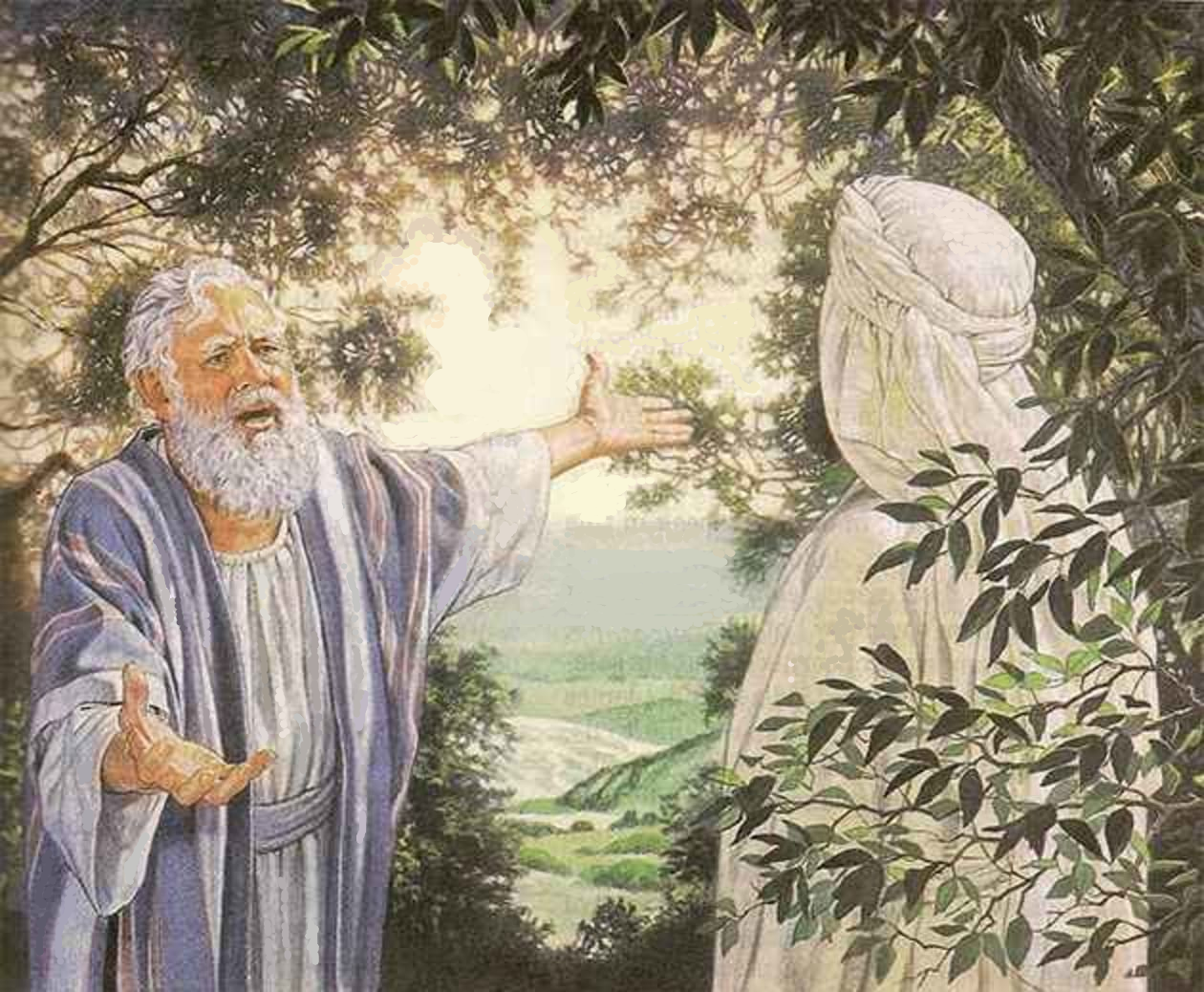 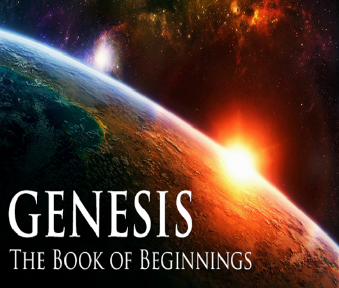 IntercessionGenesis 18:24-32
Fifty (24-26)
Forty-five (27-28)
Forty (29)
Thirty (30)
Twenty (31)
Ten (32)
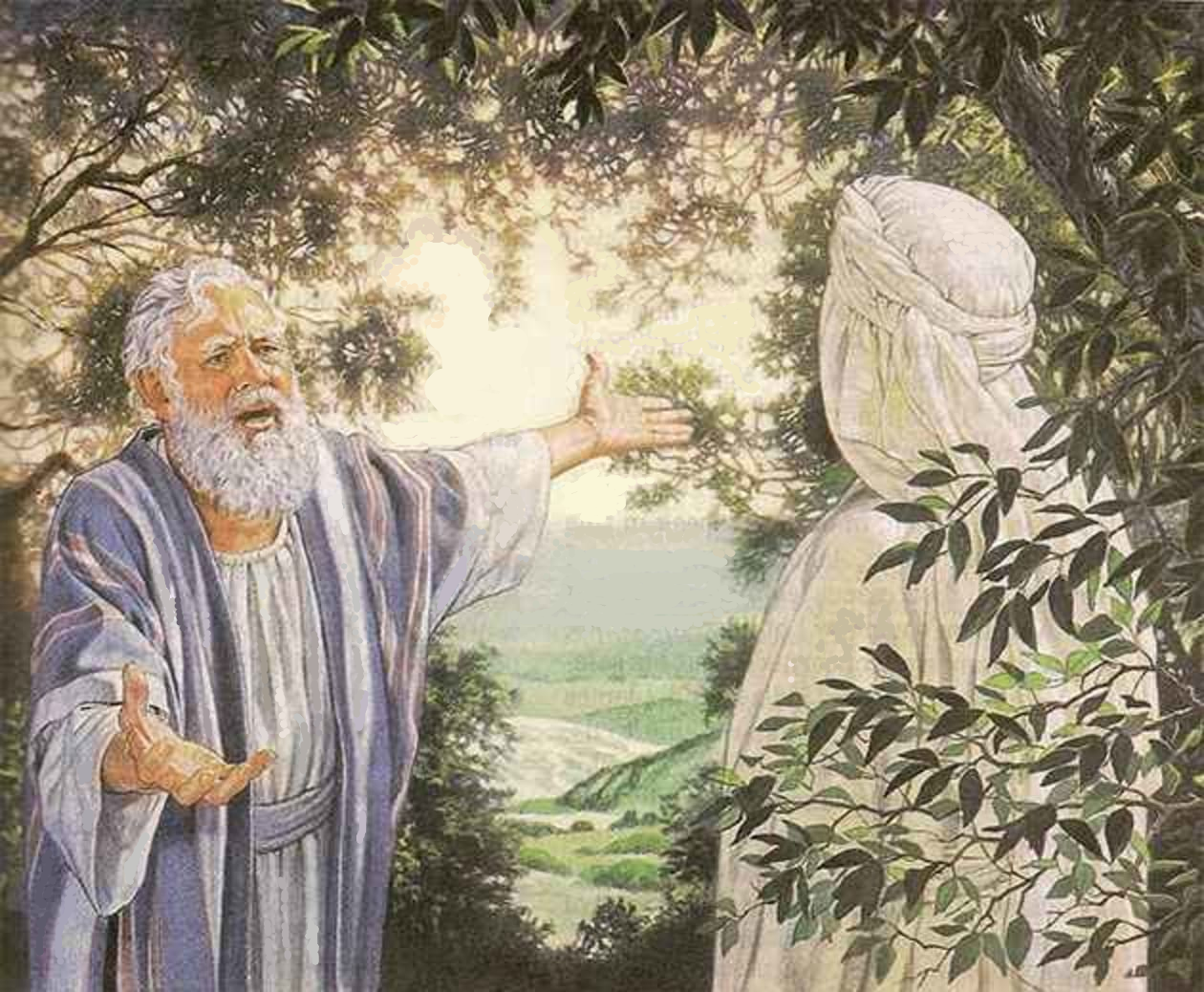 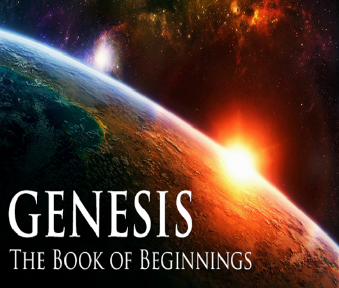 IntercessionGenesis 18:24-32
Fifty (24-26)
Forty-five (27-28)
Forty (29)
Thirty (30)
Twenty (31)
Ten (32)
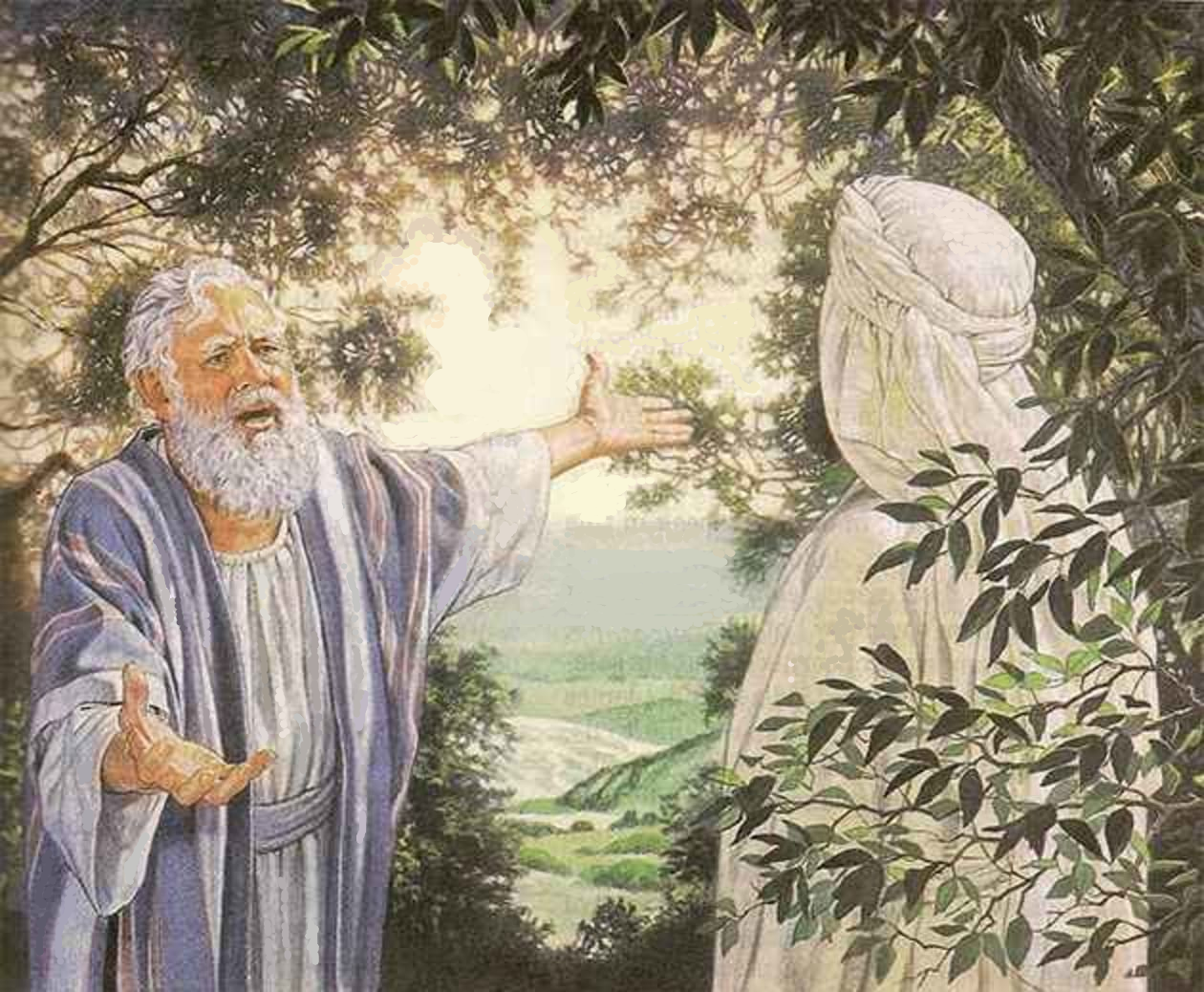 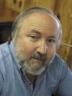 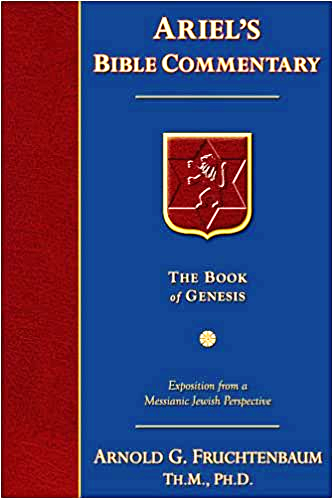 Dr. Arnold G. Fruchtenbaum
The Book of Genesis, 317
“The basis of the plea is in verse 27: Abraham answered and said, Behold now, I have taken upon me to speak unto the Lord, who am but dust and ashes. In Hebrew, dust and ashes is a play upon words, because they sound almost the same: aphar and epher.”
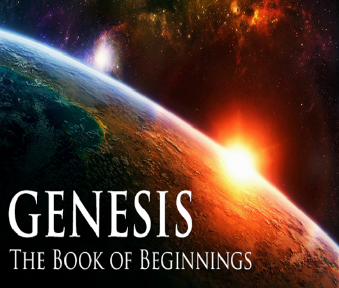 IntercessionGenesis 18:24-32
Fifty (24-26)
Forty-five (27-28)
Forty (29)
Thirty (30)
Twenty (31)
Ten (32)
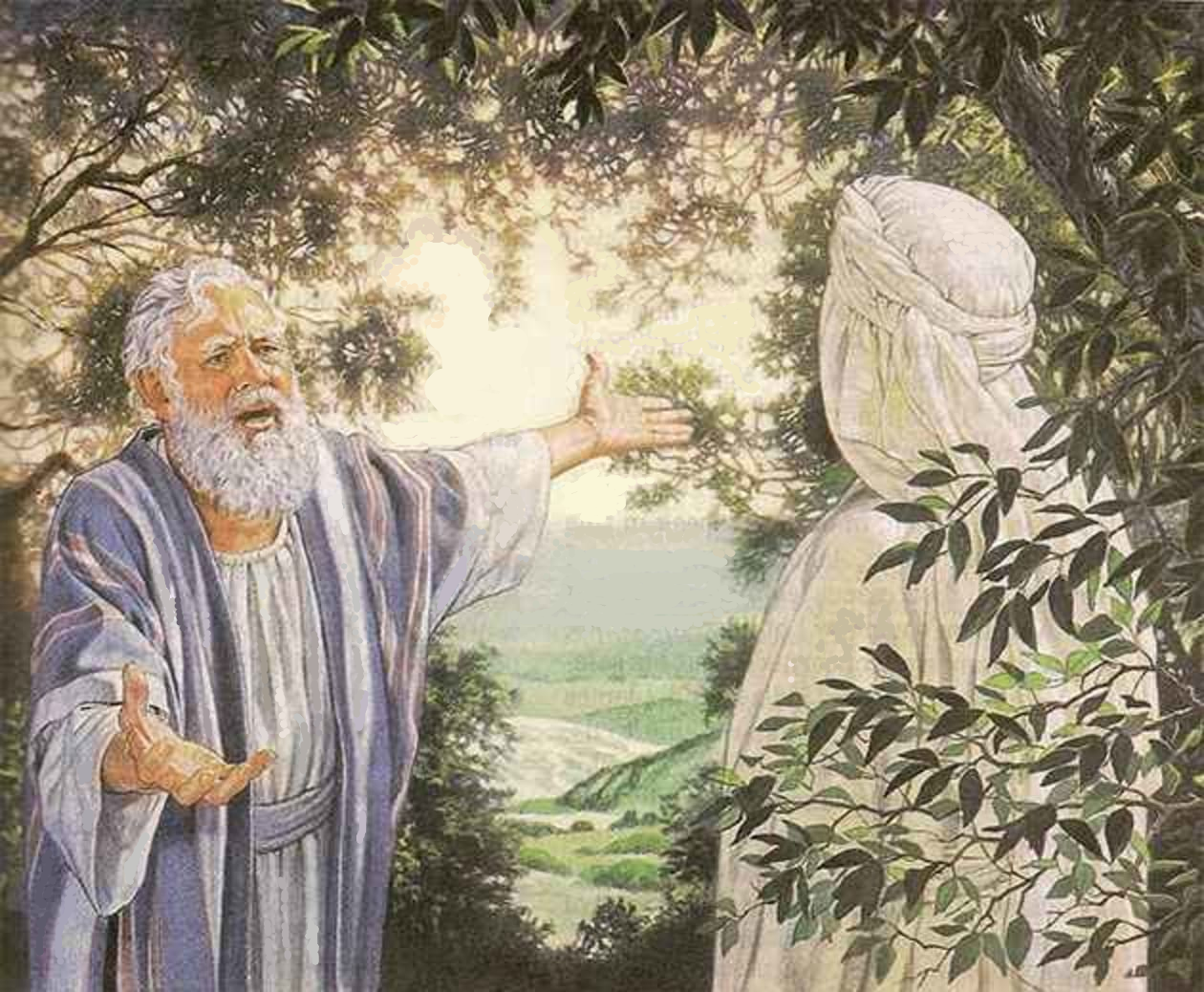 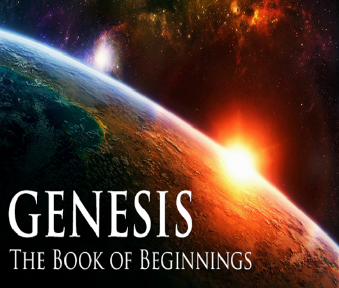 IntercessionGenesis 18:24-32
Fifty (24-26)
Forty-five (27-28)
Forty (29)
Thirty (30)
Twenty (31)
Ten (32)
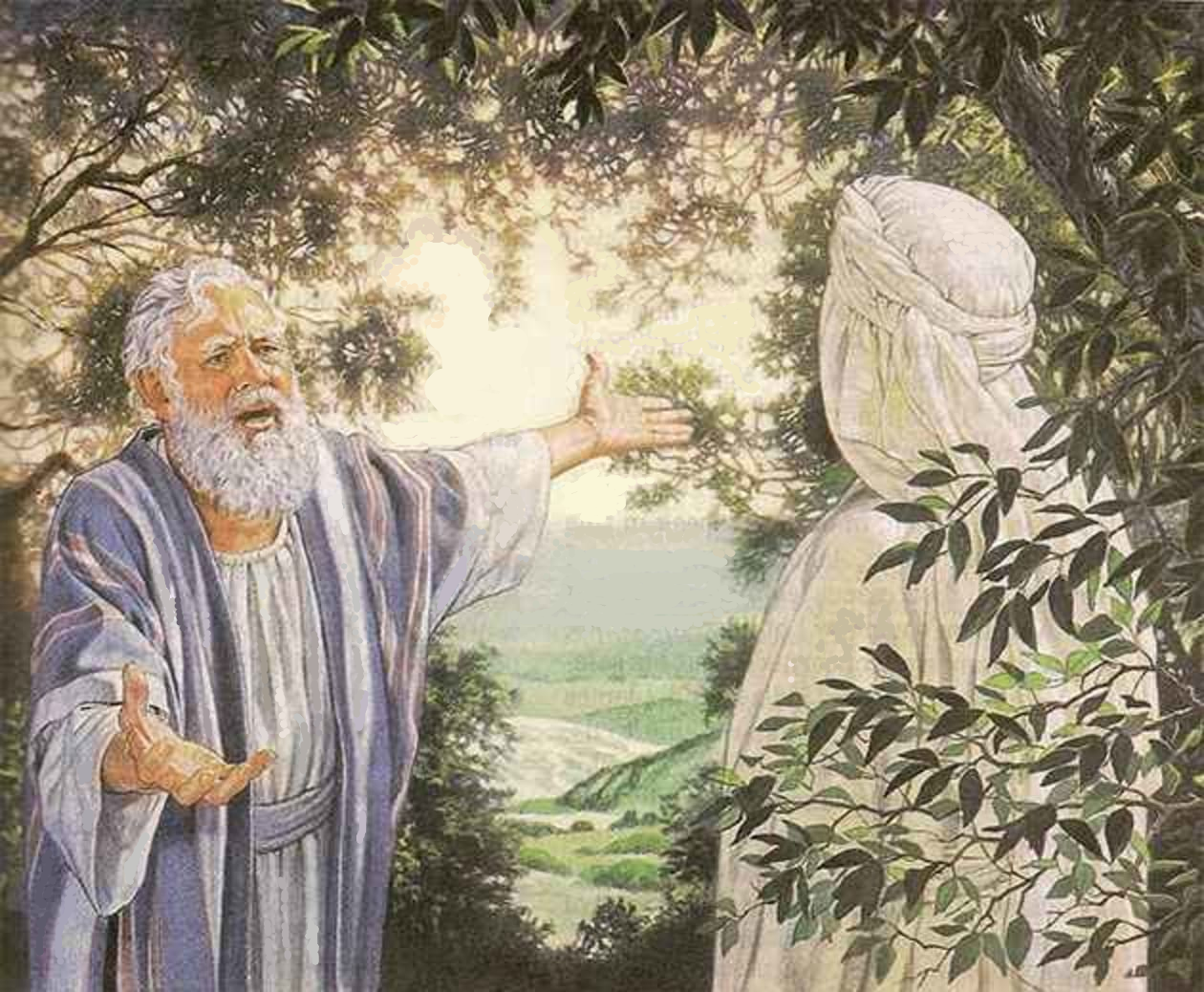 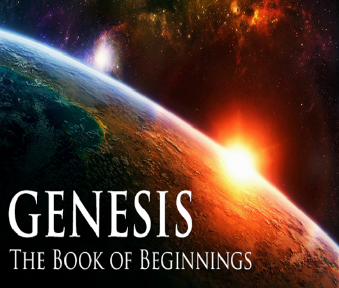 IntercessionGenesis 18:24-32
Fifty (24-26)
Forty-five (27-28)
Forty (29)
Thirty (30)
Twenty (31)
Ten (32)
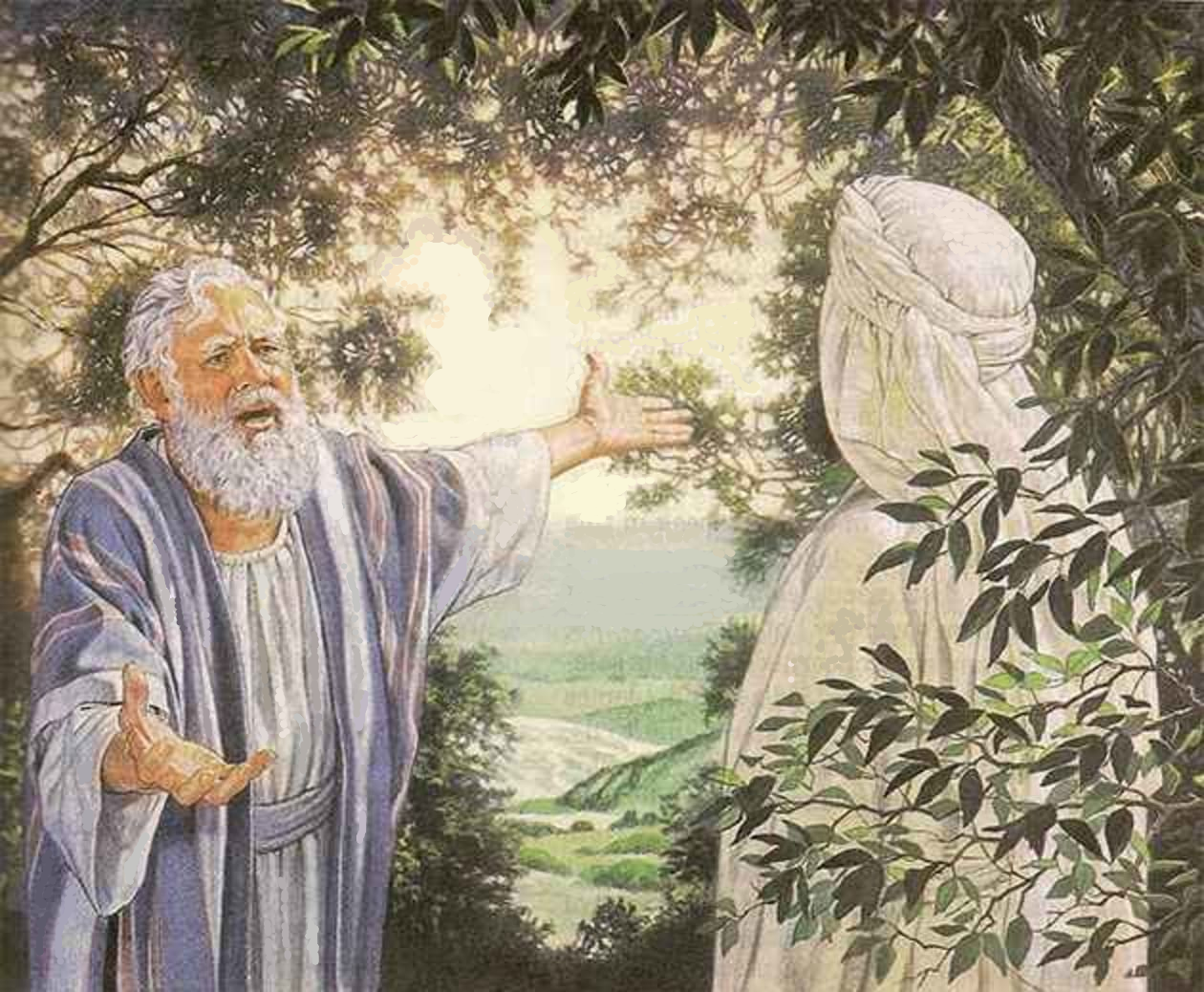 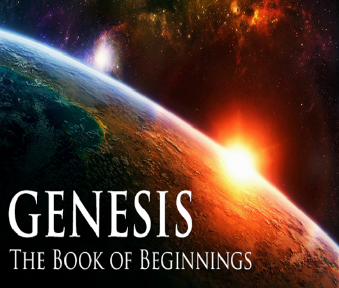 IntercessionGenesis 18:24-32
Fifty (24-26)
Forty-five (27-28)
Forty (29)
Thirty (30)
Twenty (31)
Ten (32)
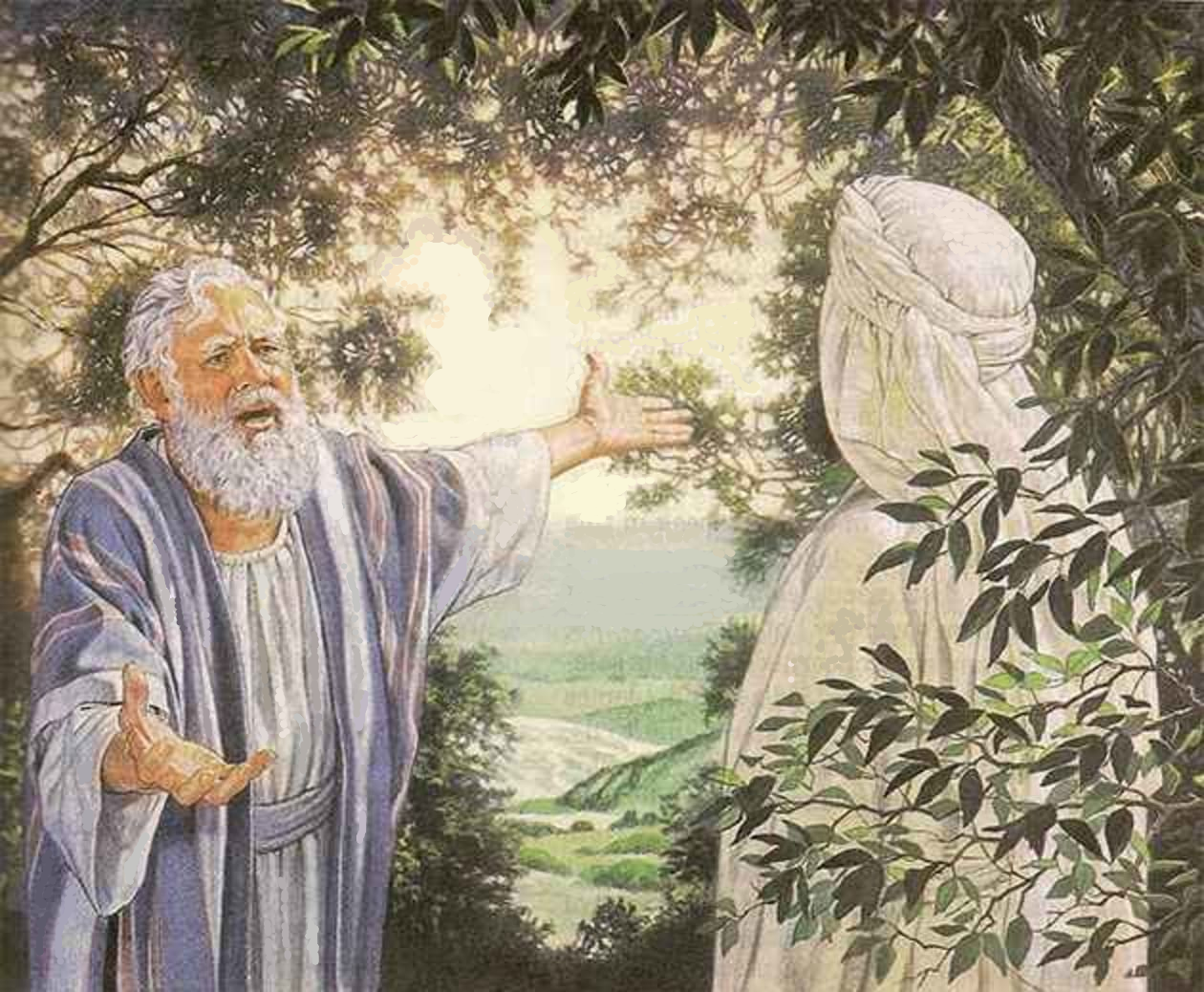 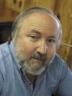 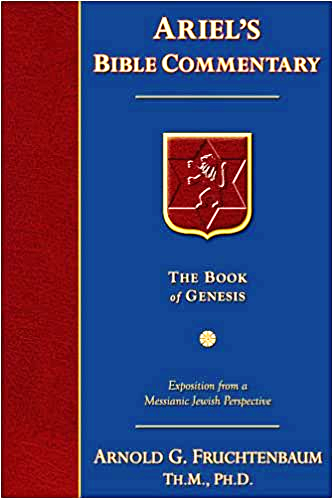 Dr. Arnold G. Fruchtenbaum
The Book of Genesis, 318
“Abraham stopped at ten, because he assumed that would be sufficient because of the size of Lot’s family, since Lot’s total household at this point did number ten: Lot; Lot’s wife; Lot’s two sons (19:12); his two married daughters (19:14); and his two sons-in-laws (19:14); and finally, his two single virgin daughters (19:8).”
IntercessionGenesis 18:22-33
Circumstances (22)
Communion (23)
Intercession (24-32)
Conclusion (33)
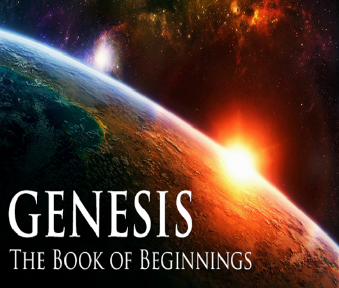 Concluding ThoughtsPrayer
Power (Jas. 5:16b)
Specificity
Boldness (Heb. 4:15)
Humility (Gen. 18:27)
Persistence (Matt. 7:7-11; Luke 18:1-8)
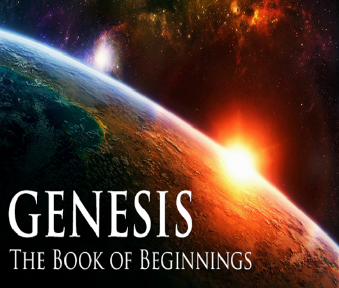 Concluding ThoughtsGod’s Nature & Answers
God’s grace
God’s answers
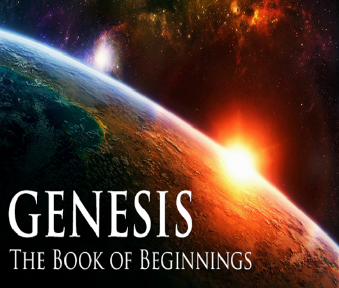 Concluding ThoughtsGod’s Nature & Answers
God’s grace
God’s answers
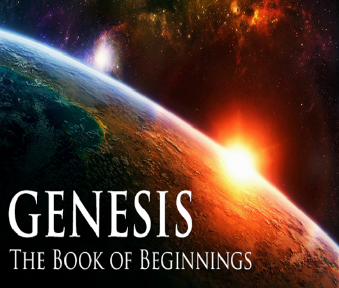 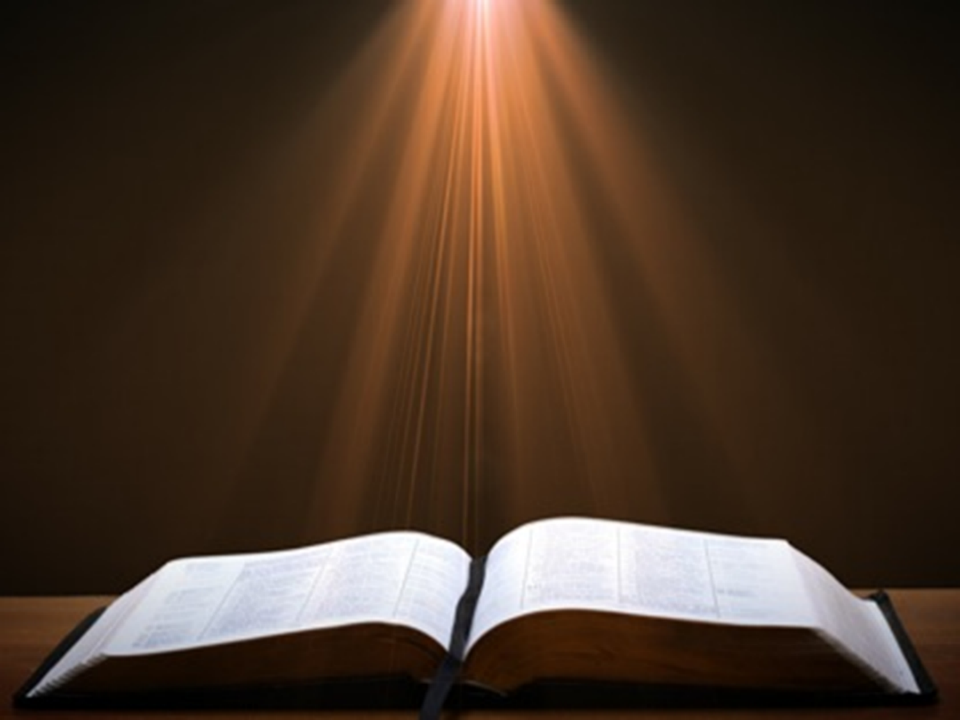 Genesis 6:1-3
“1 Now it came about, when men began to multiply on the face of the land, and daughters were born to them, 2 that the sons of God saw that the daughters of men were beautiful; and they took wives for themselves, whomever they chose. 3 Then the Lord said, “My Spirit shall not strive with man forever, because he also is flesh; nevertheless his days shall be one hundred and twenty years.”
Genesis 15:13, 16
“13 Then God said to Abram, ‘Know for certain that your descendants will be strangers in a land that is not theirs, where they will be enslaved and oppressed for four hundred years…16 Then in the fourth generation they will return here, for the wrongdoing of the Amorite is not yet complete.’”
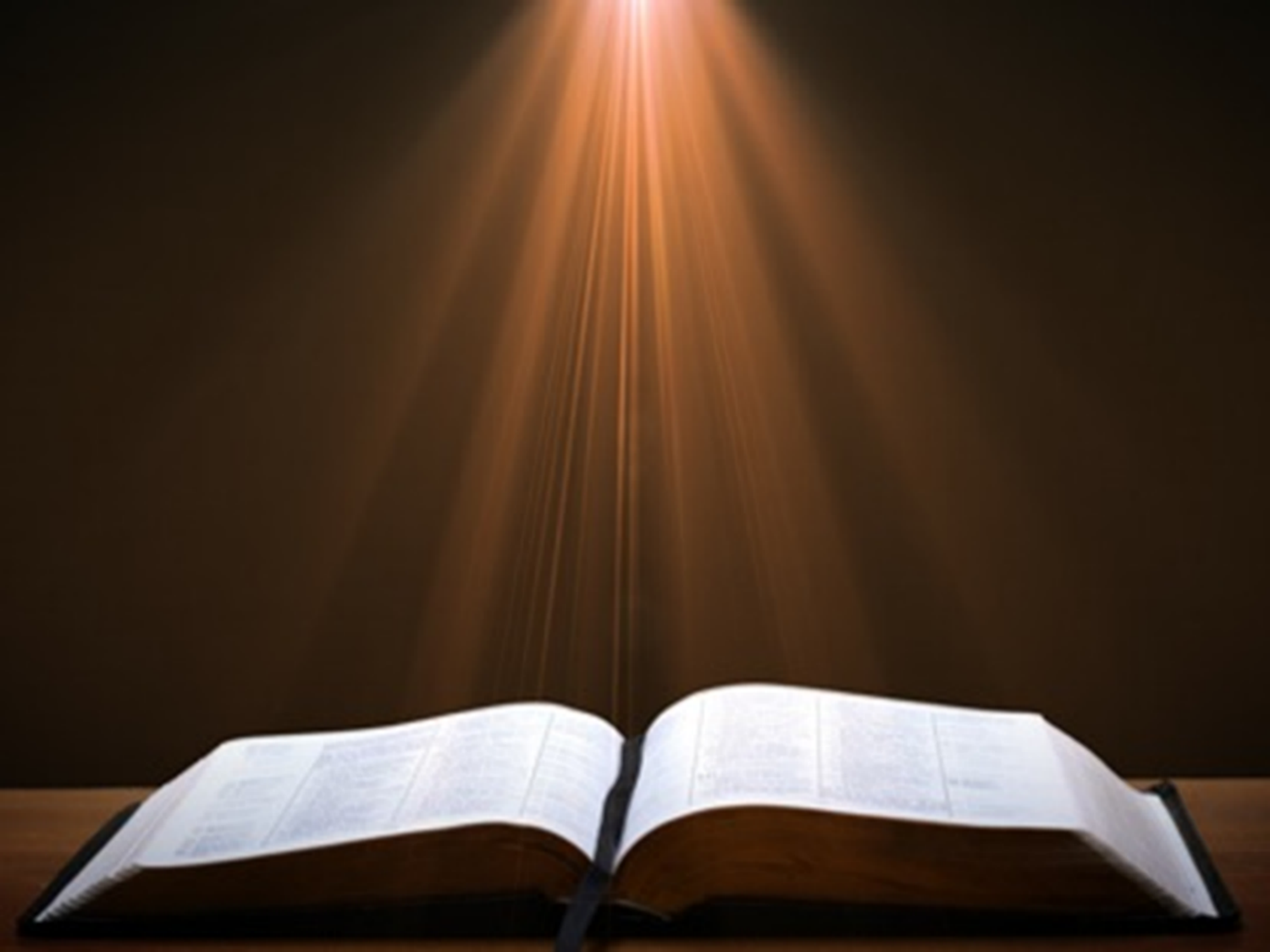 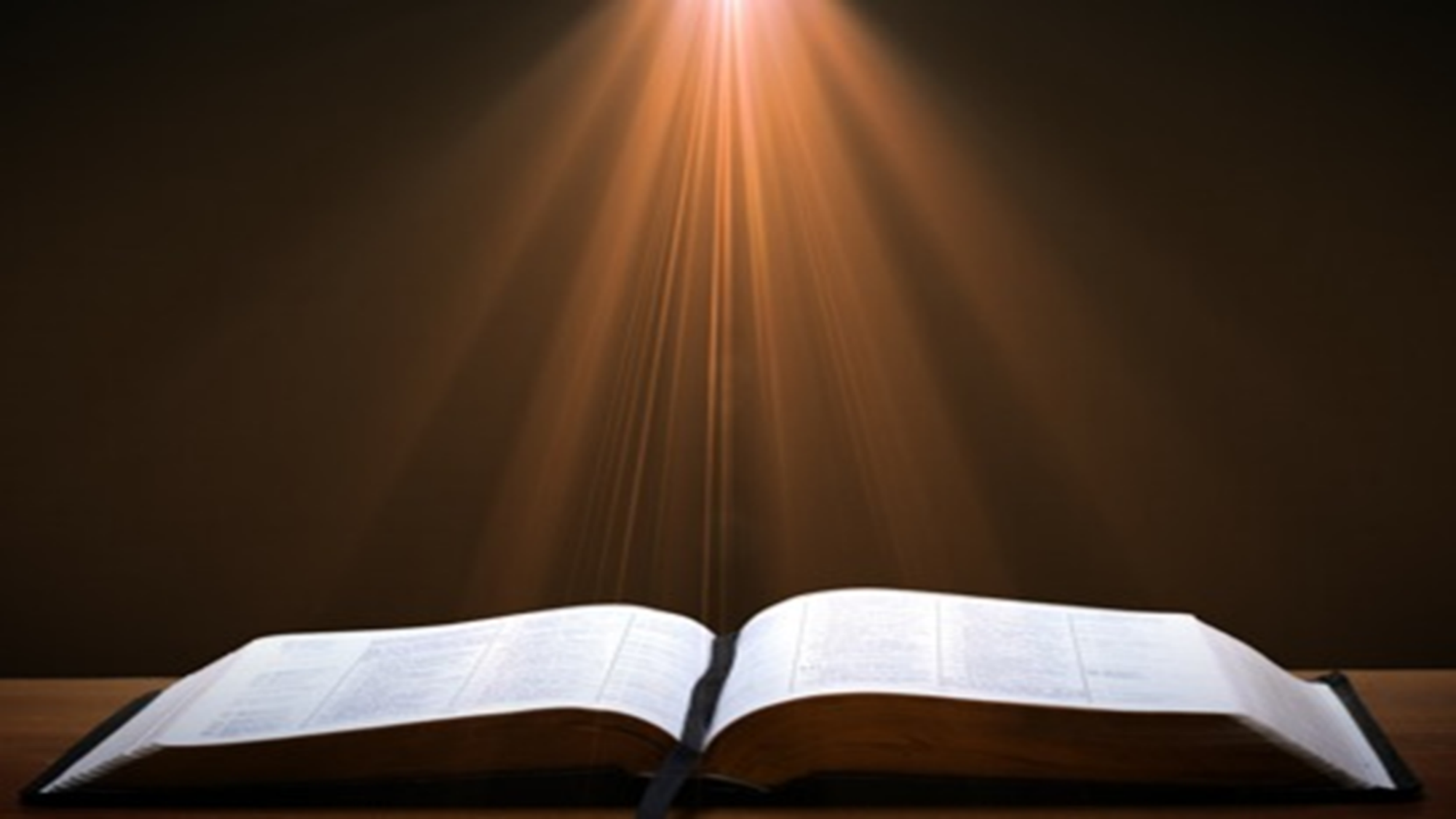 2 Peter 3:9
“The Lord is not slow about His promise, as some count slowness, but is patient toward you, not wishing for any to perish but for all to come to repentance.”
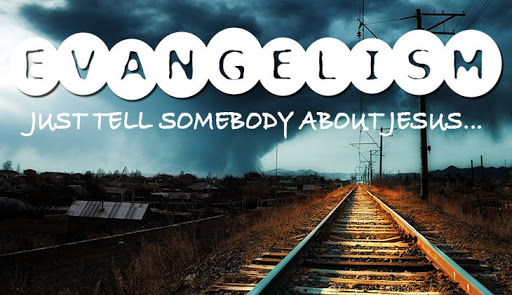 Concluding ThoughtsGod’s Nature & Answers
God’s grace
God’s answers
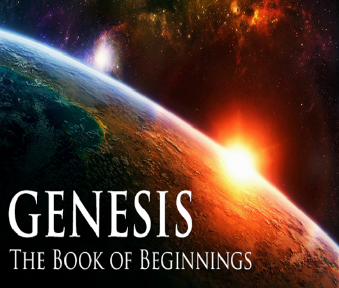 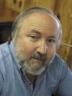 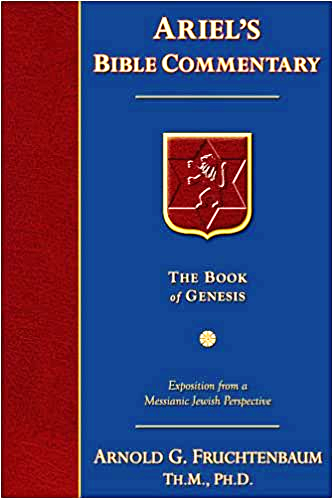 Dr. Arnold G. Fruchtenbaum
The Book of Genesis, 318
“Sometimes God will not respond positively to specific prayer requests, but He will respond to the desire behind those prayer requests.”
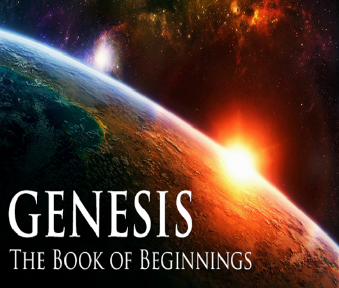 Conclusion
IntercessionGenesis 18:22-33
Circumstances (22)
Communion (23)
Intercession (24-32)
Conclusion (33)
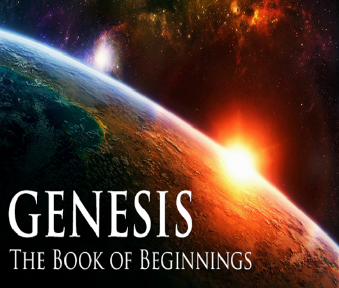 Genesis 18‒19Sodom & Gomorrah
Visitation (18:1-15)
Prediction (18:16-33)
Destruction (19:1-38)
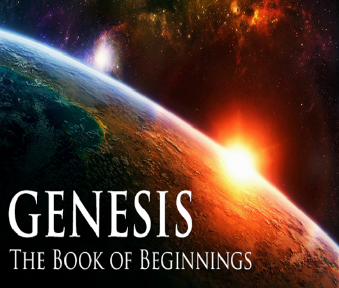 DestructionGenesis 19:1-38
Angels in Sodom (1-11)
Lot’s rescue (12-22)
Destruction (23-29)
Lot’s incest (30-38)
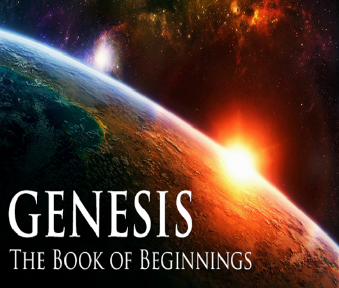 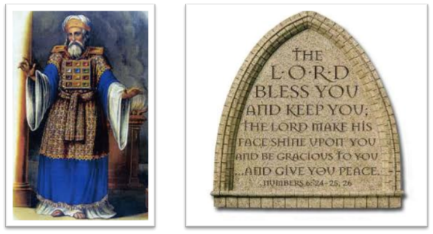 “The Lord bless you and keep you;  the Lord make his face shine on you and be gracious to you;  the Lord turn his face toward you and give you peace.” (NIV)